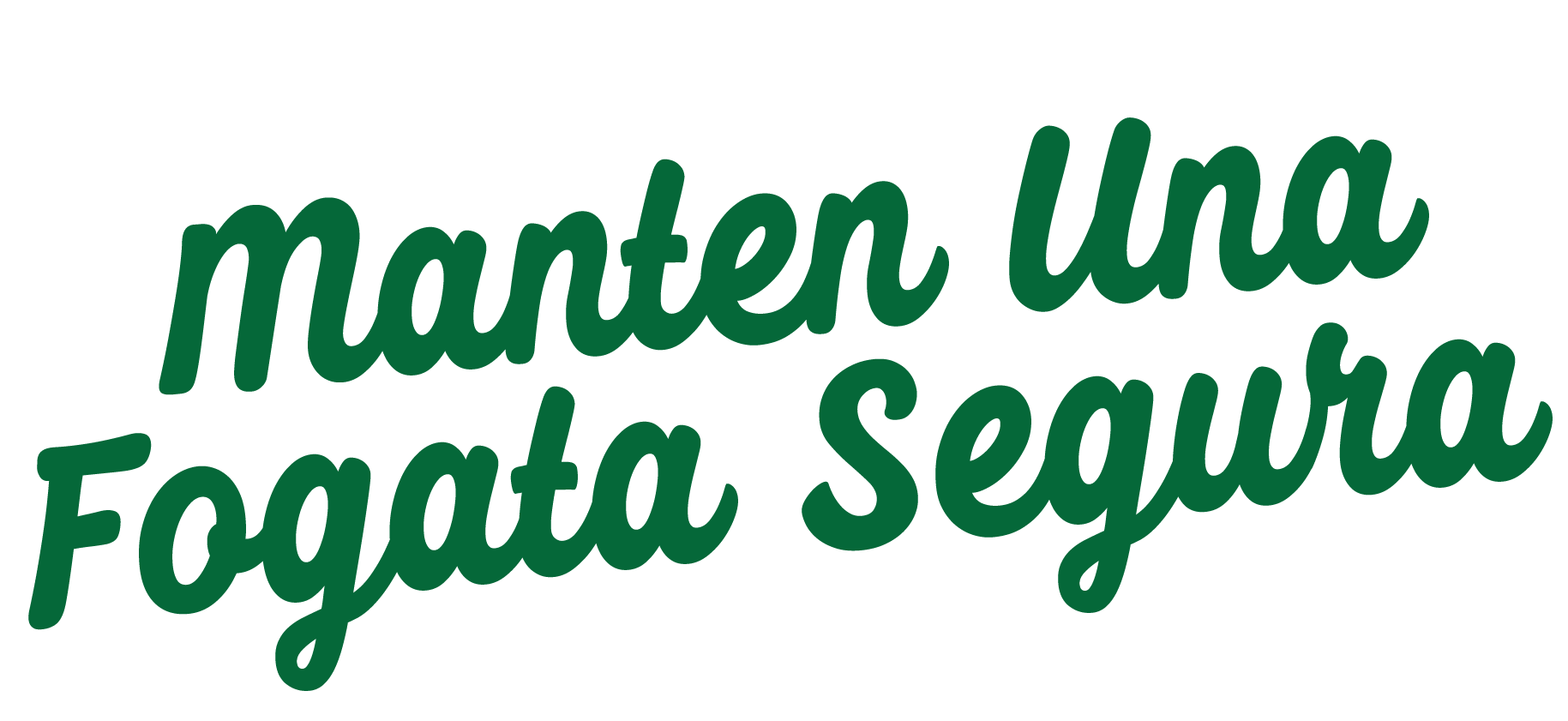 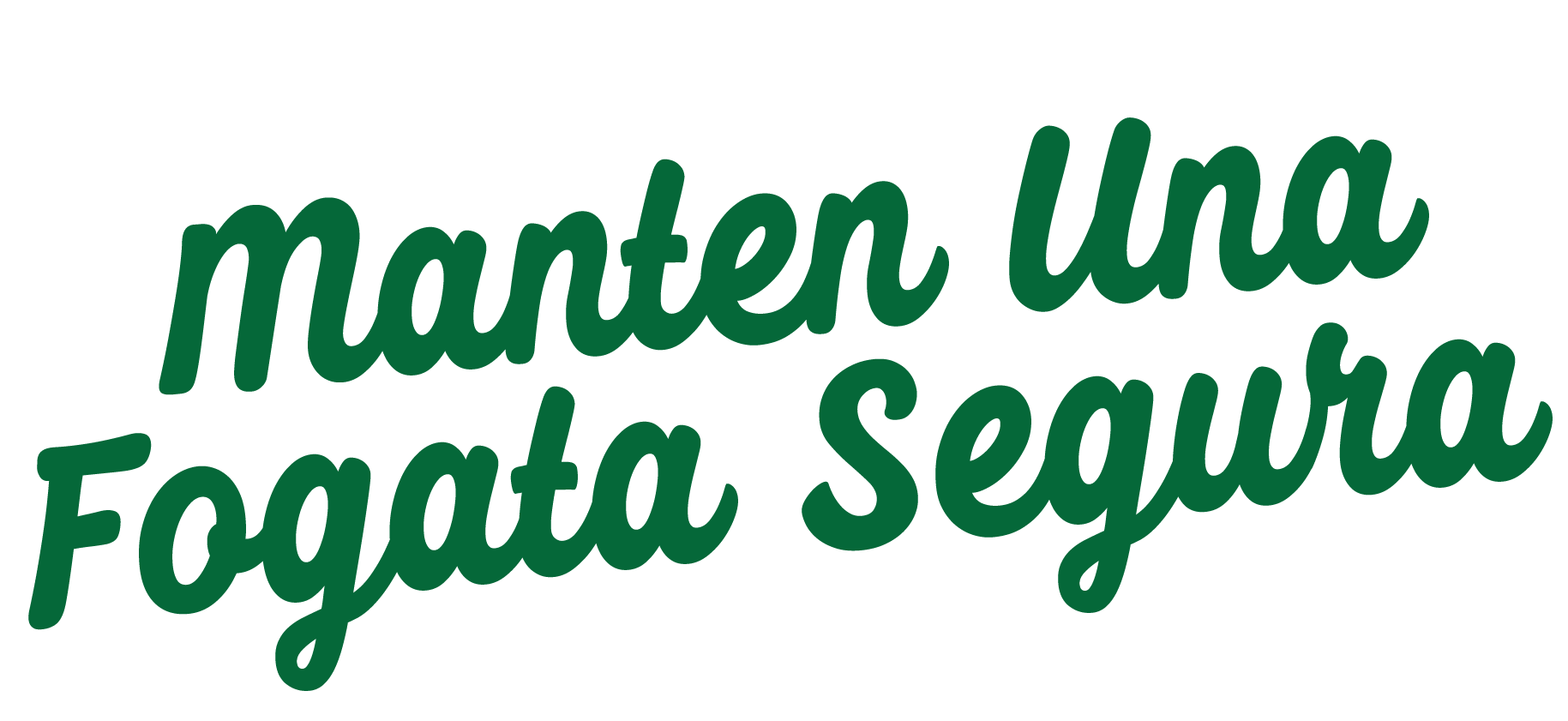 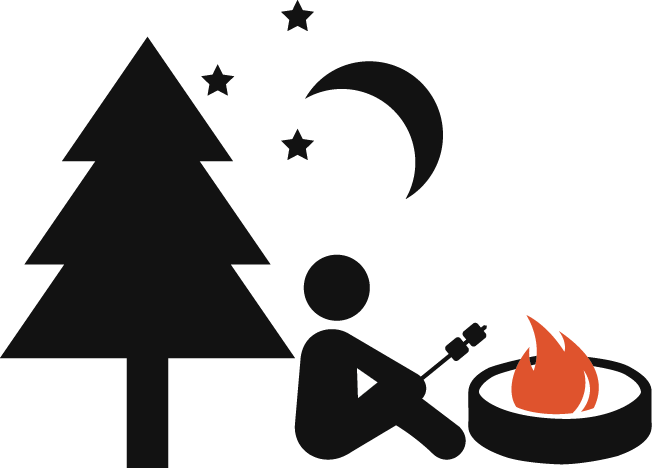 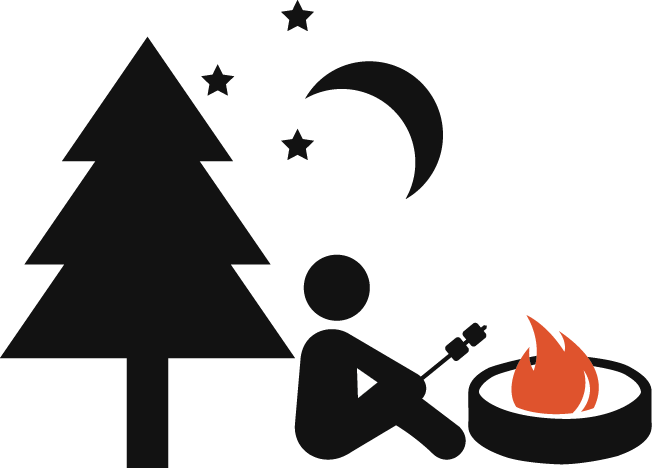 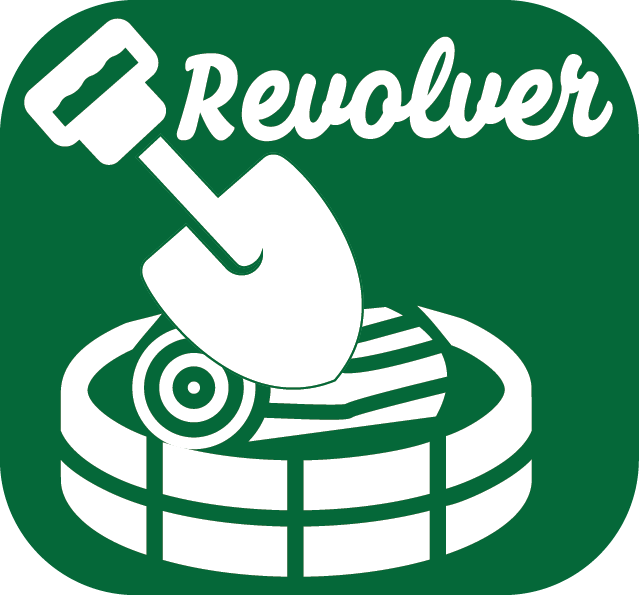 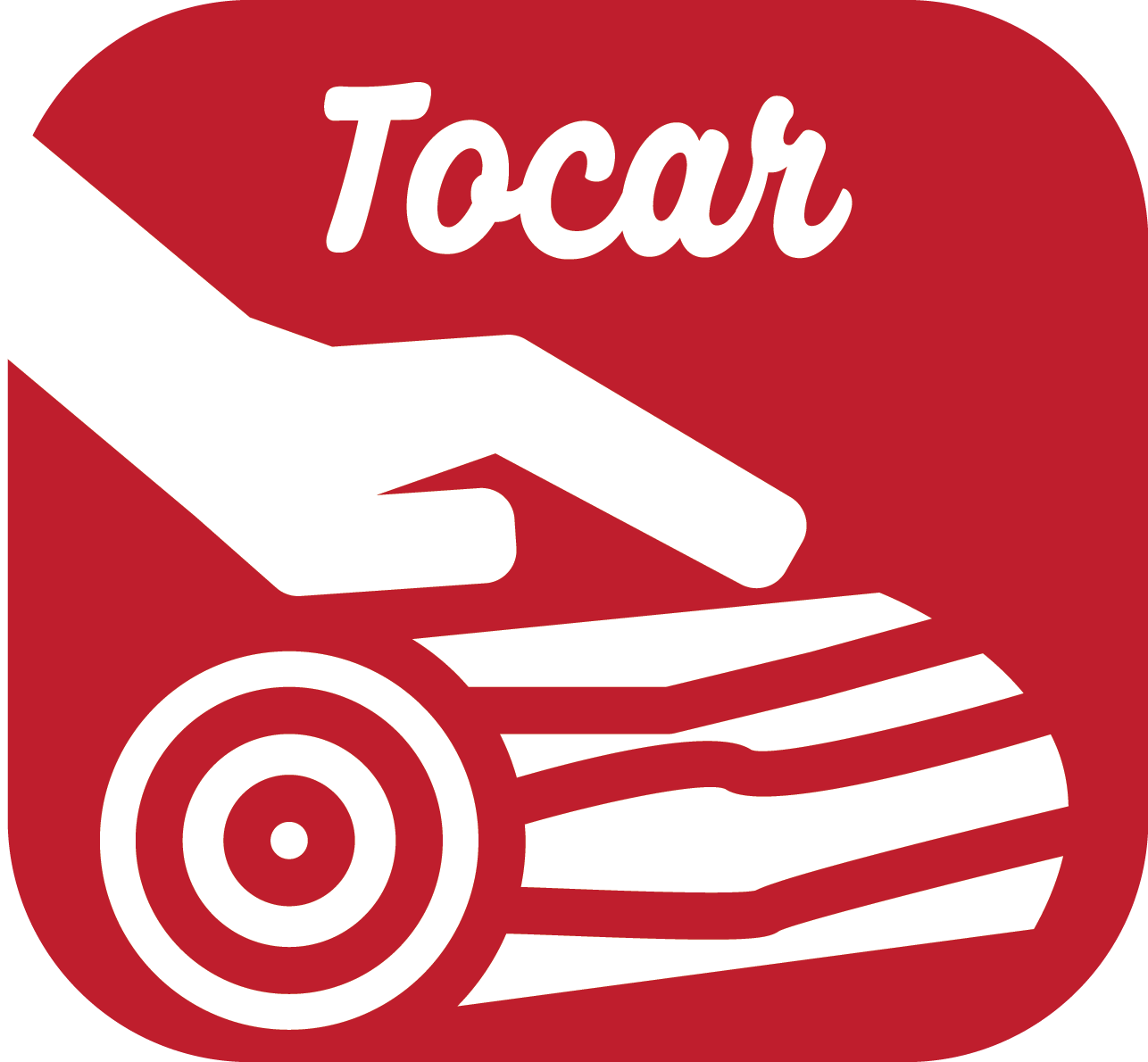 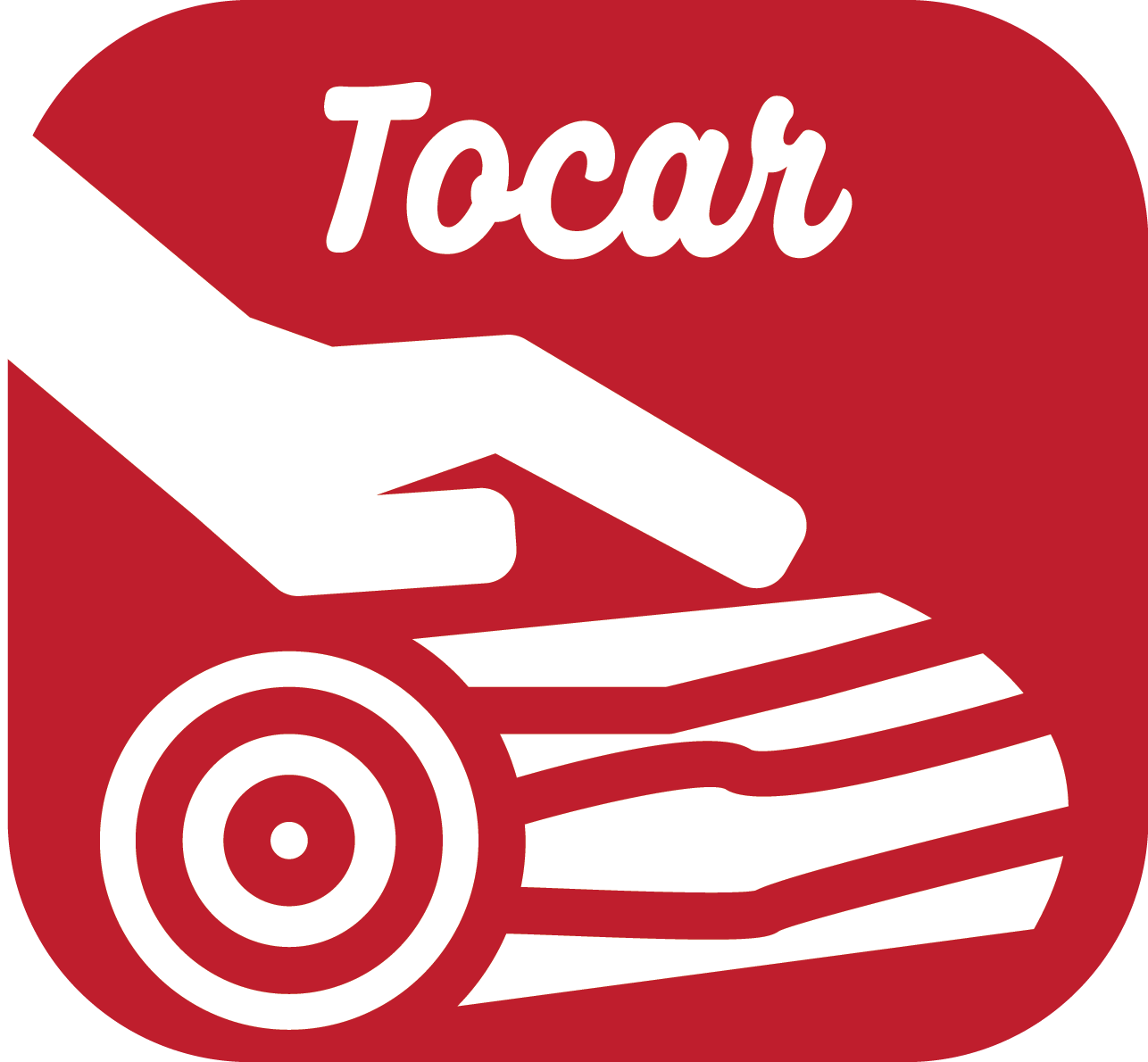 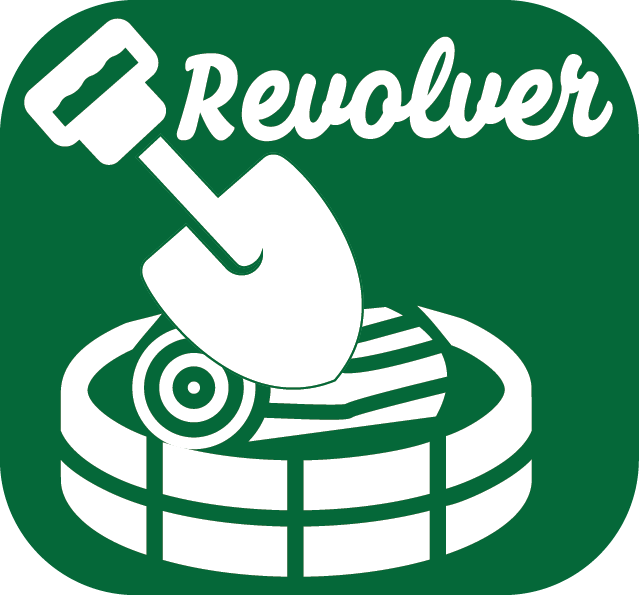 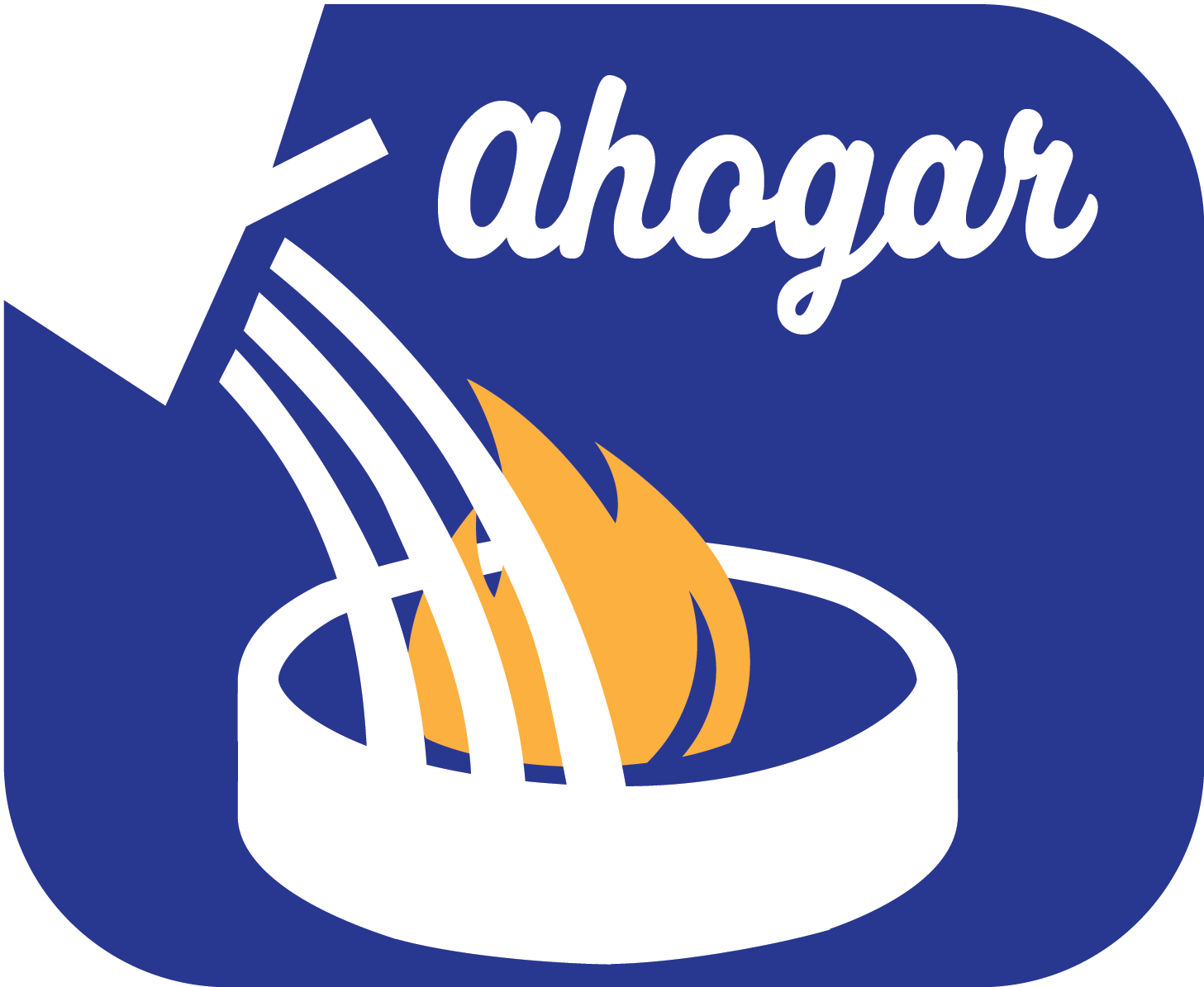 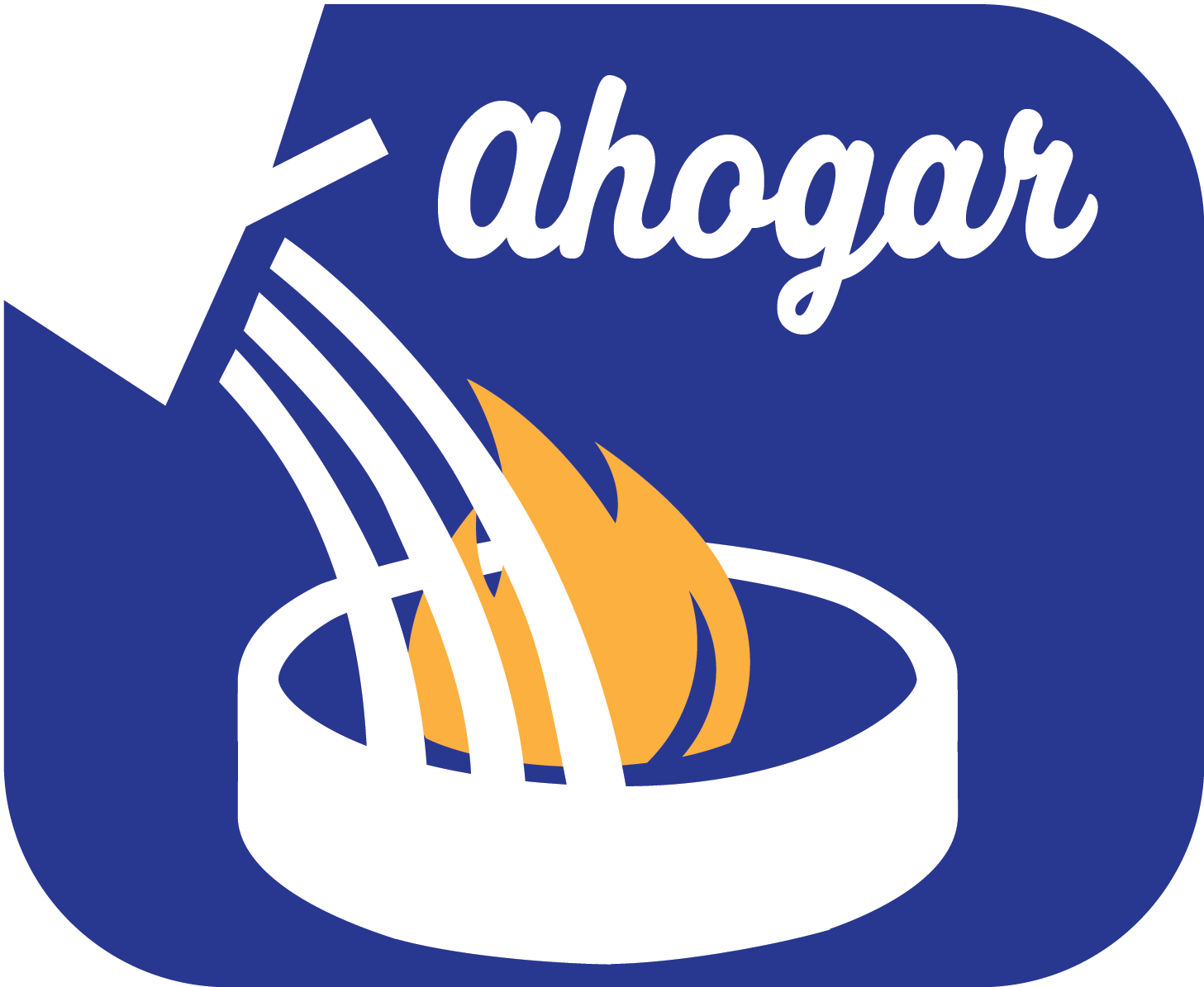 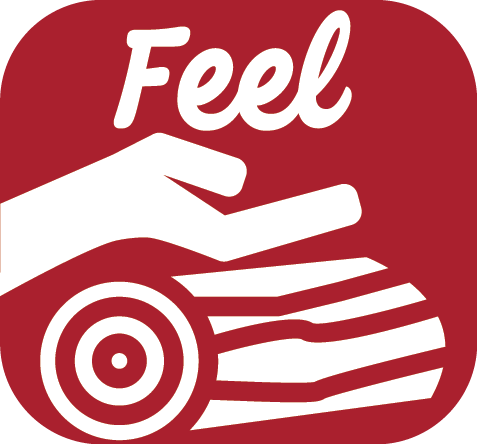 Ahoga las cenizas 
con mucha agua.
Revuelve, agrega más 
agua, y revuelve otra 
ves. Asegurate que 
todo el material 
quemado este apagado.
Ahoga las cenizas 
con mucha agua.
Revuelve, agrega más 
agua, y revuelve otra 
ves. Asegurate que 
todo el material 
quemado este apagado.
Toque cenizas y madera 
con las manos. Si esta
demasiado caliente para 
tocar,  esta demasiado 
calienta para dejar. 
Agregue mas agua.
Toque cenizas y madera 
con las manos. Si esta
demasiado caliente para 
tocar,  esta demasiado 
calienta para dejar. 
Agregue mas agua.
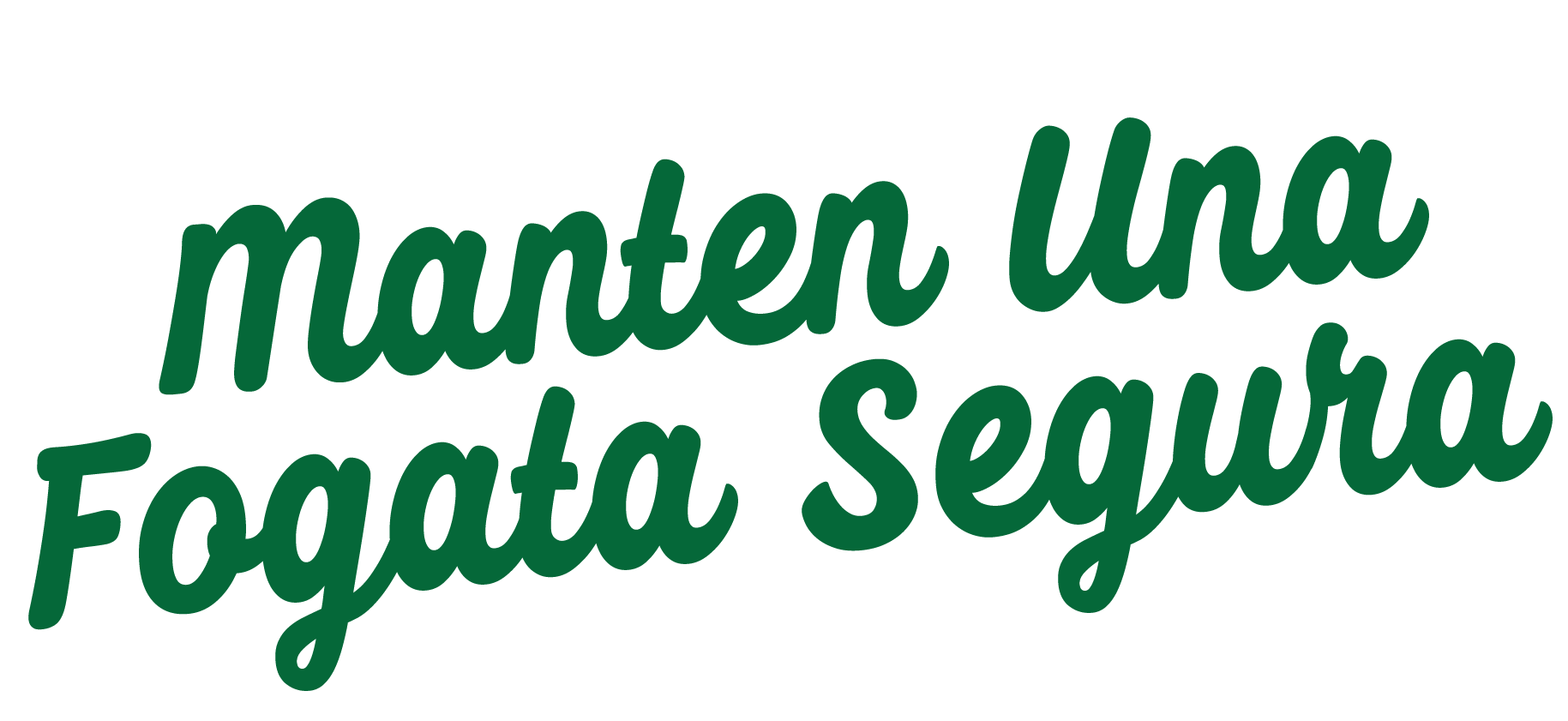 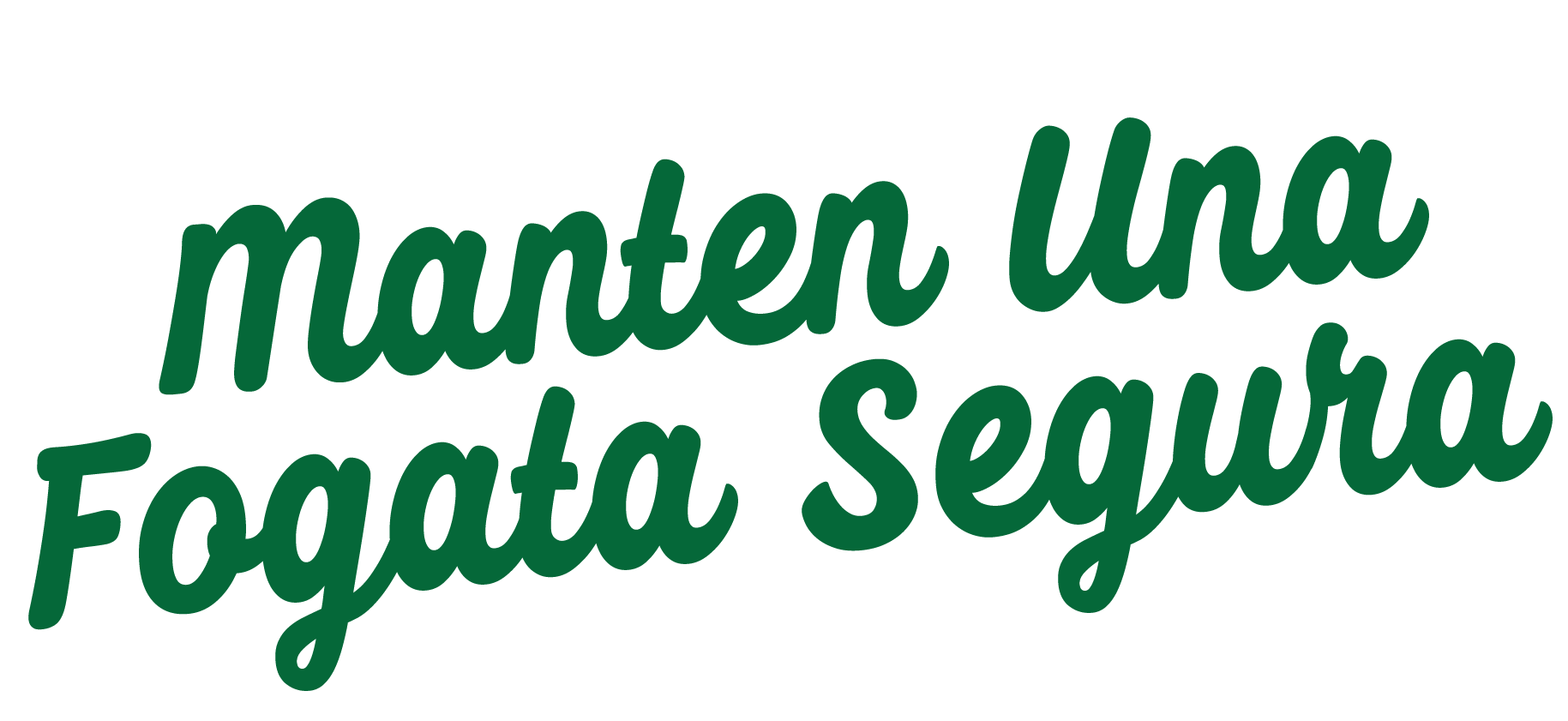 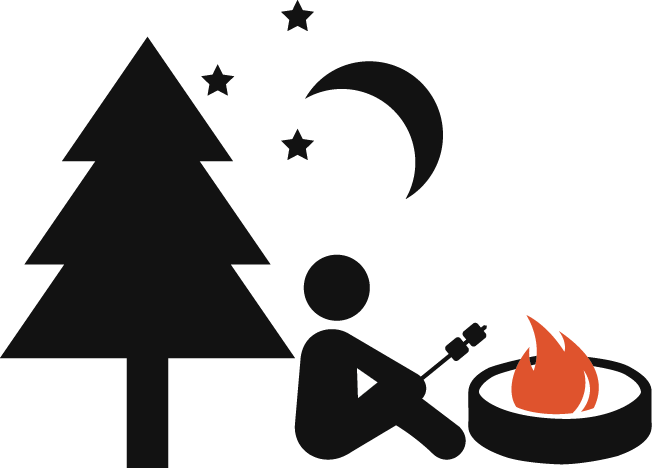 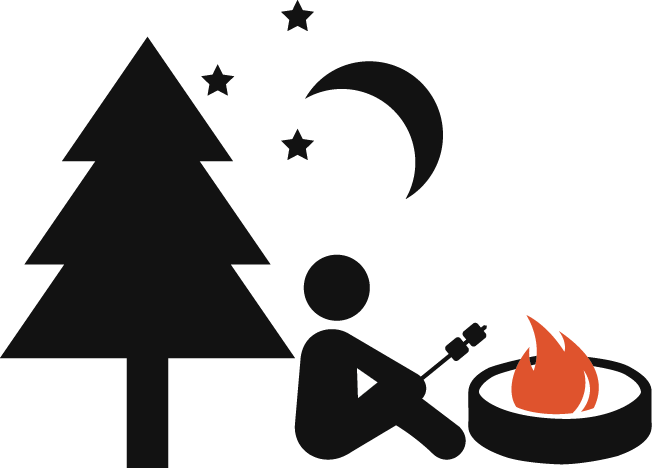 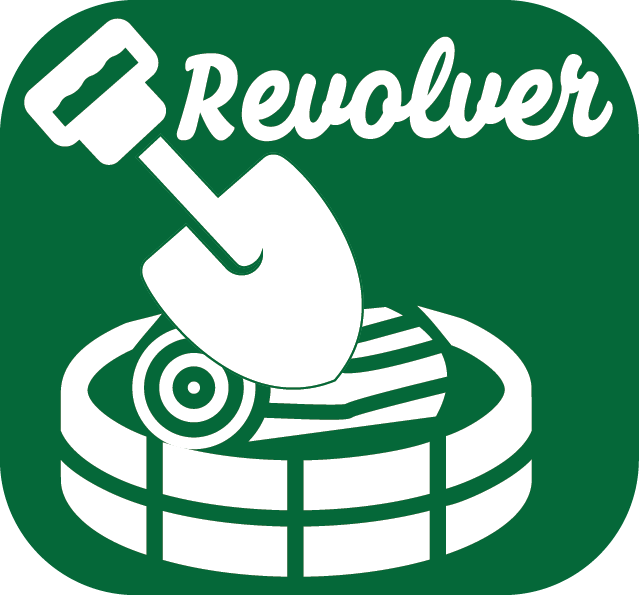 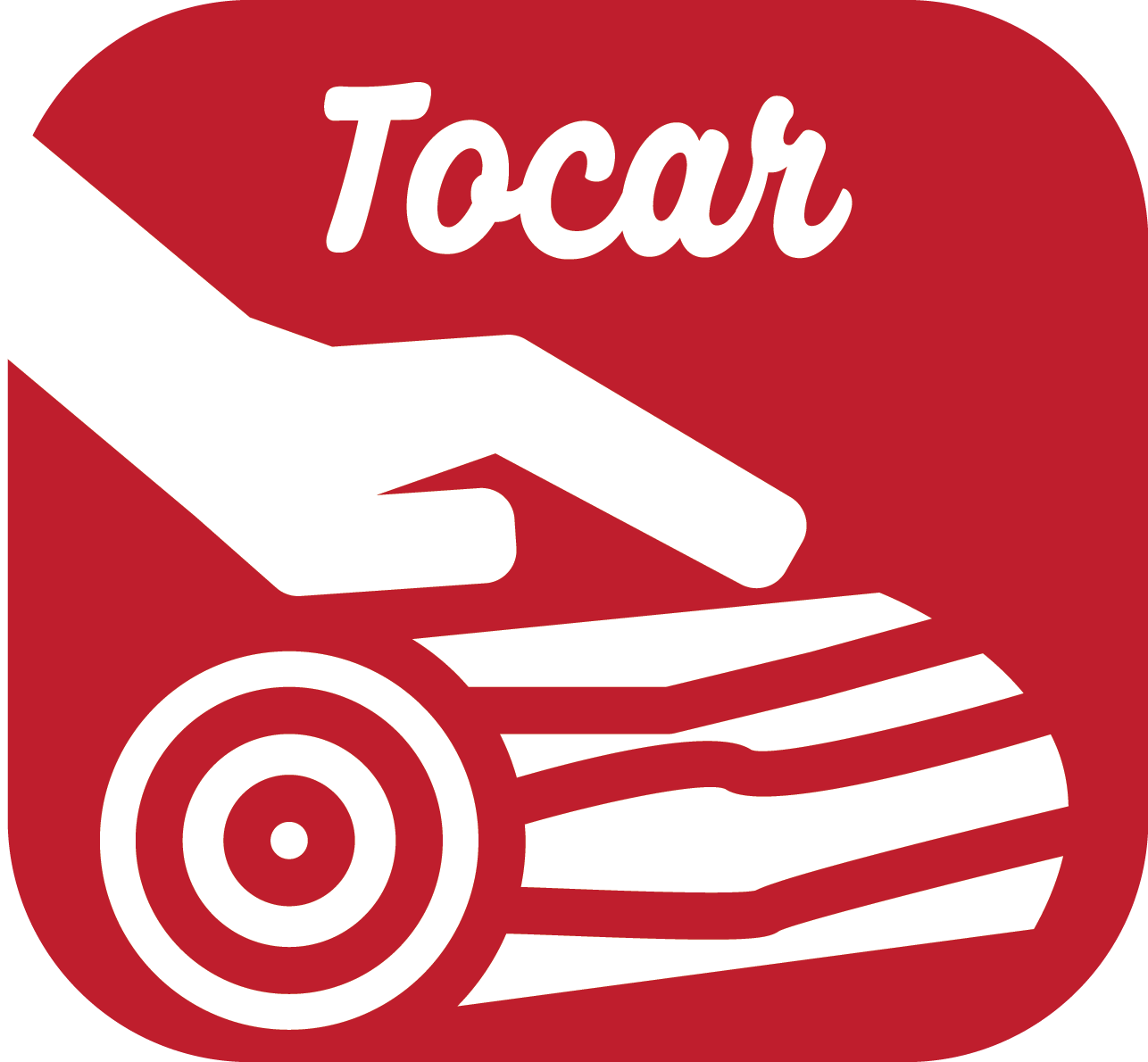 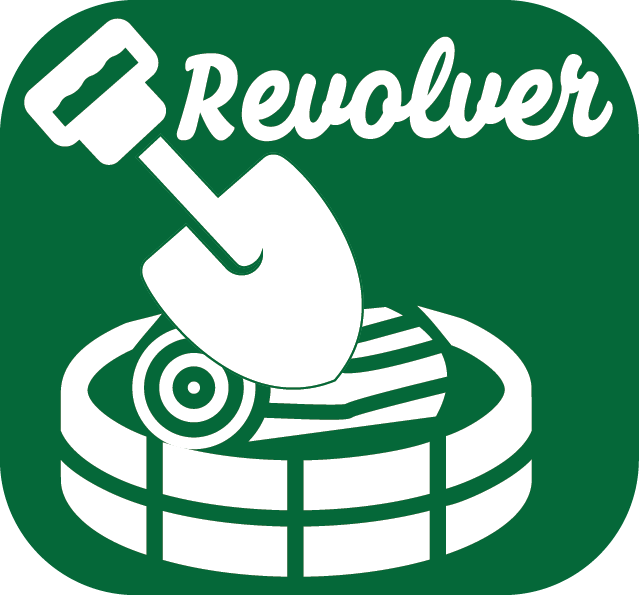 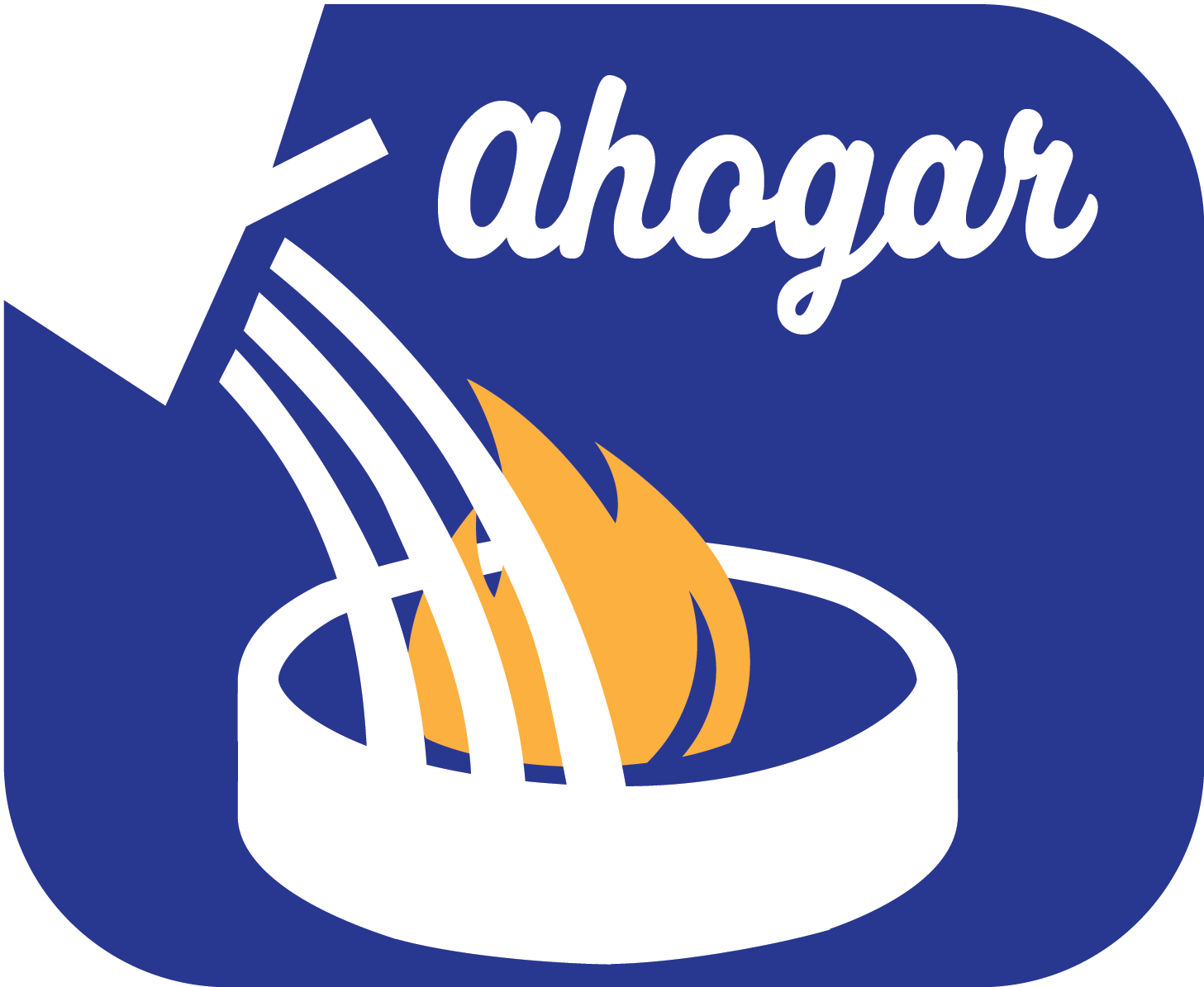 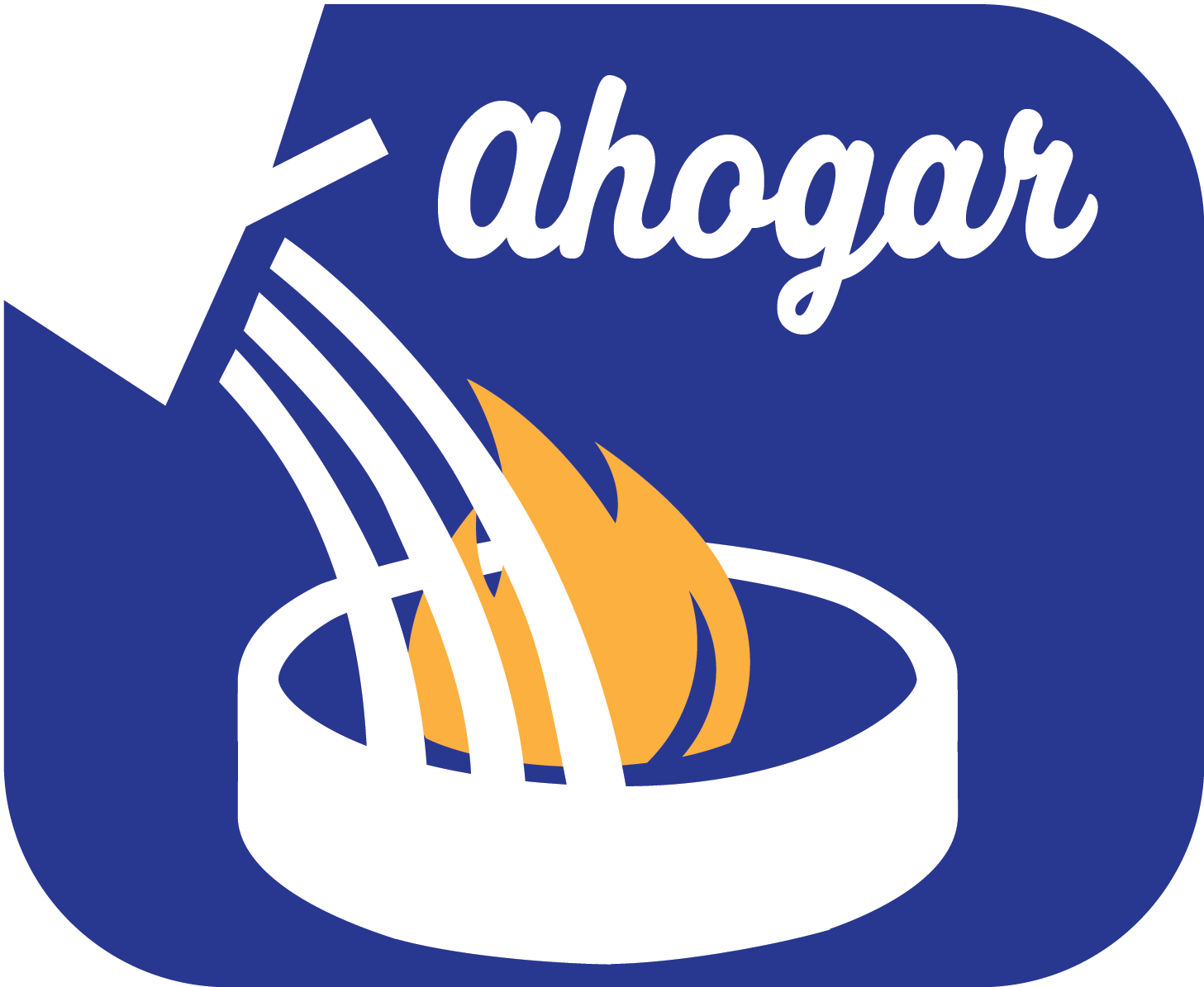 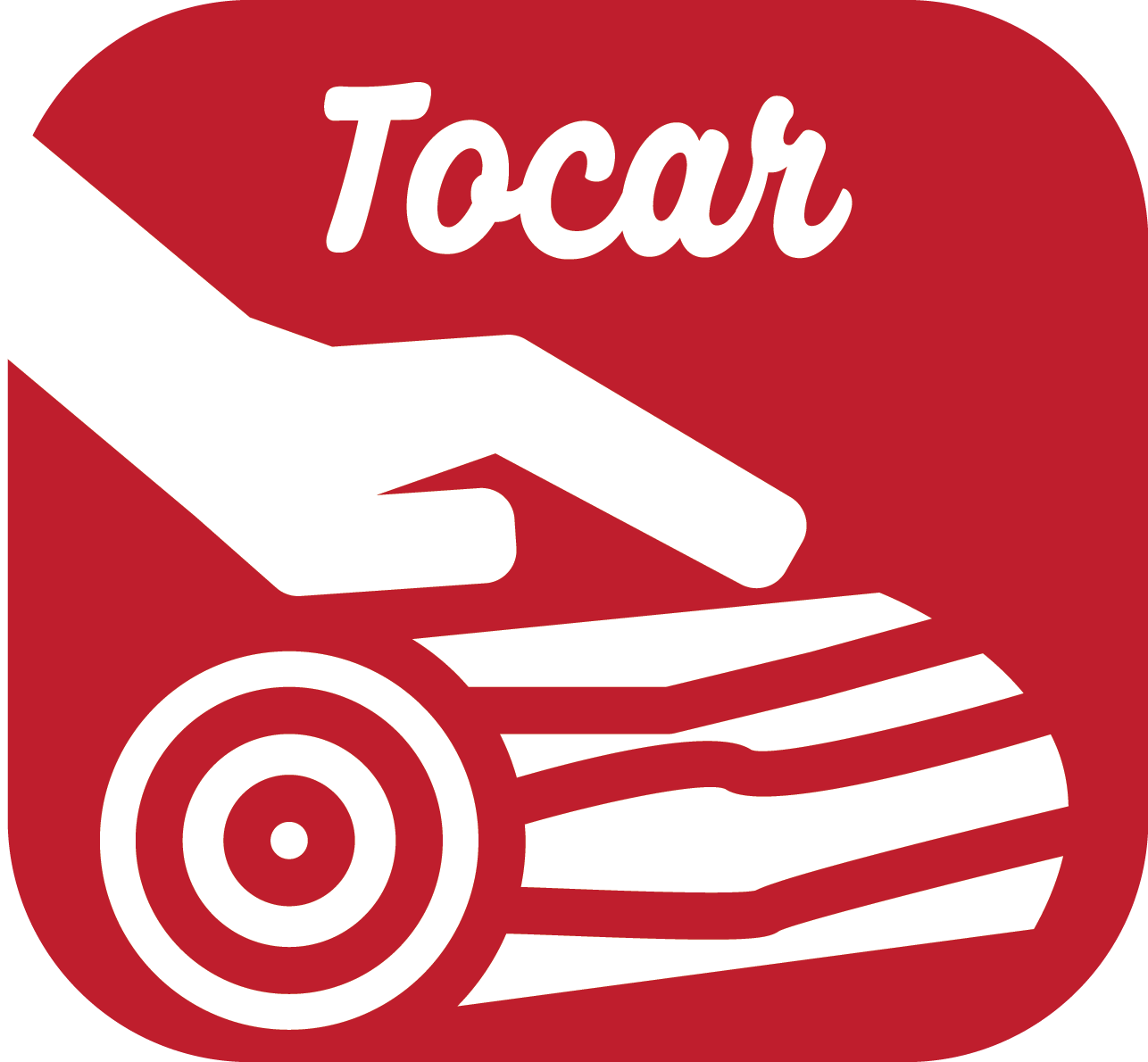 Ahoga las cenizas 
con mucha agua.
Revuelve, agrega más 
agua, y revuelve otra 
ves. Asegurate que 
todo el material 
quemado este apagado.
Toque cenizas y madera 
con las manos. Si esta
demasiado caliente para 
tocar,  esta demasiado 
calienta para dejar. 
Agregue mas agua.
Ahoga las cenizas 
con mucha agua.
Revuelve, agrega más 
agua, y revuelve otra 
ves. Asegurate que 
todo el material 
quemado este apagado.
Toque cenizas y madera 
con las manos. Si esta
demasiado caliente para 
tocar,  esta demasiado 
calienta para dejar. 
Agregue mas agua.
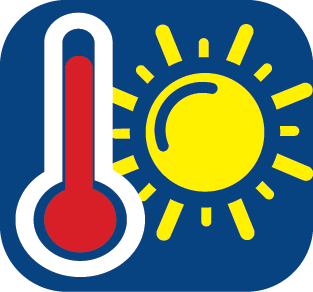 Cuando esta caliente, seco y ventoso, cheque las oficinas locales, tablones de anuncios y sitios web para estar al tanto de restricciones.
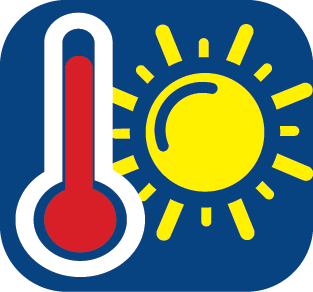 Cuando esta caliente, seco y ventoso, cheque las oficinas locales, tablones de anuncios y sitios web para estar al tanto de restricciones.
Combustibles como hojas y hierbas se secan cuando se calienta.
Combustibles como hojas y hierbas se secan cuando se calienta.
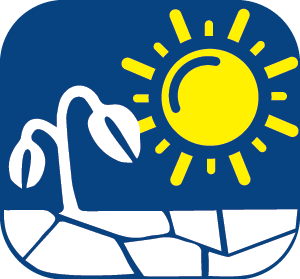 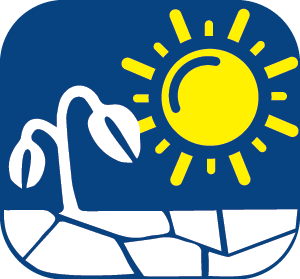 Baja humedad y 
falta de lluvia secan los combustibles.
Oficina de Wenatchee: 509-665-2100
Oficina de Spokane:
509-536-1200
Baja humedad y 
falta de lluvia secan los combustibles.
Oficina de Wenatchee: 509-665-2100
Oficina de Spokane:
509-536-1200
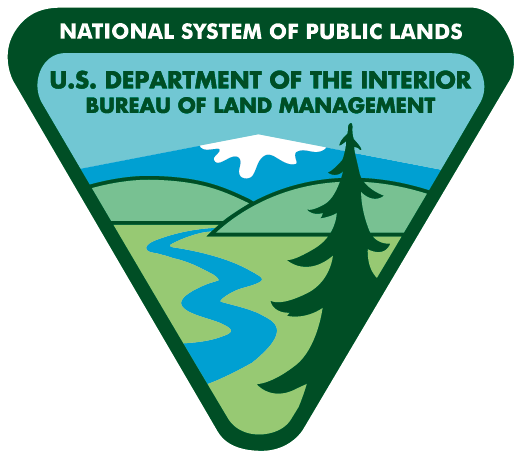 Viento propaga 
llamas más rápido. 
Un incendio pequeño puede propagarse 
rápidamente.
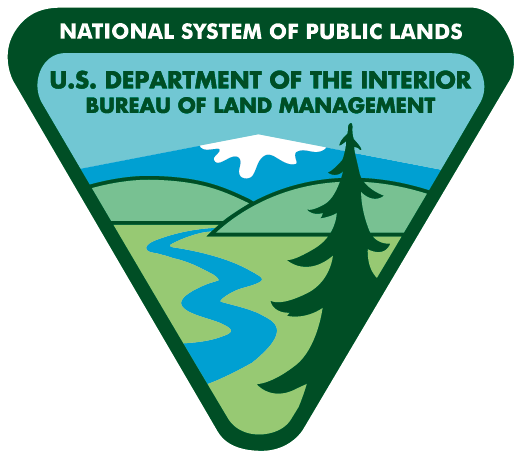 Viento propaga 
llamas más rápido. 
Un incendio pequeño puede propagarse 
rápidamente.
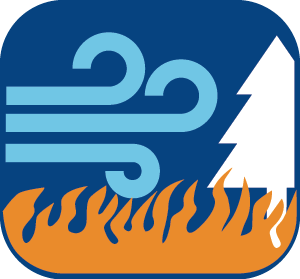 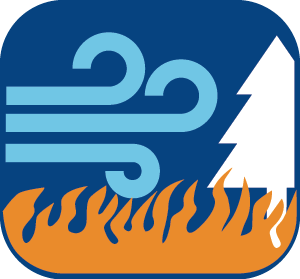 www.blm.gov/or/districts/spokane/
www.blm.gov/or/districts/spokane/
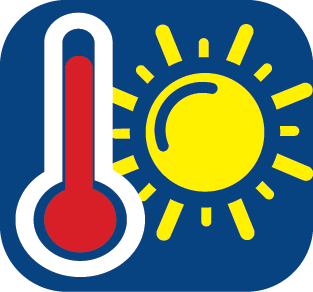 Cuando esta caliente, seco y ventoso, cheque las oficinas locales, tablones de anuncios y sitios web para estar 
al tanto de restricciones.
Combustibles como hojas y hierbas se secan cuando se calienta.
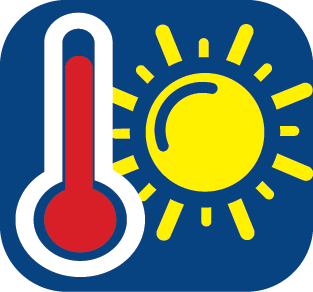 Cuando esta caliente, seco y ventoso, cheque las oficinas locales, tablones de anuncios y sitios web para estar 
al tanto de restricciones.
Combustibles como hojas y hierbas se secan cuando se calienta.
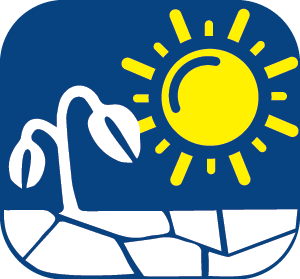 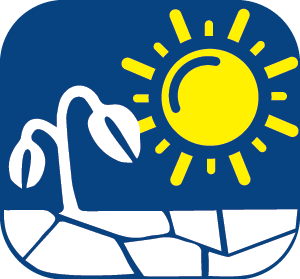 Baja humedad y 
falta de lluvia secan los combustibles.
Oficina de Wenatchee : 509-665-2100
Oficina de Spokane: 
509-536-1200
Baja humedad y 
falta de lluvia secan los combustibles.
Oficina de Wenatchee: 509-665-2100
Oficina de Spokane: 
509-536-1200
Viento propaga 
llamas más rápido. 
Un incendio pequeño 
puede propagarse 
rápidamente.
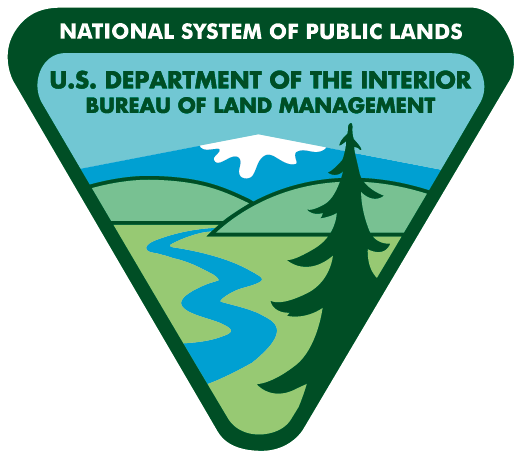 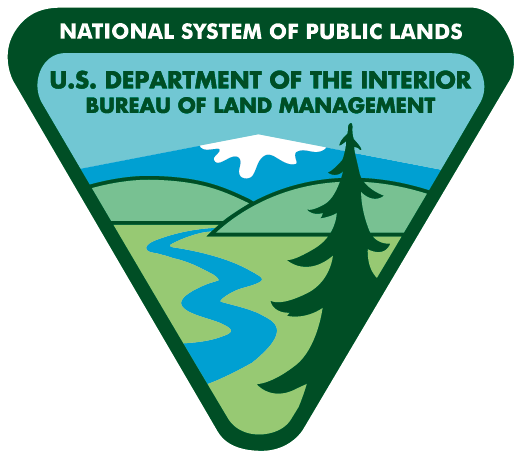 Viento propaga 
llamas más rápido. 
Un incendio pequeño puede propagarse 
rápidamente.
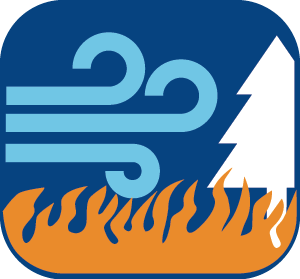 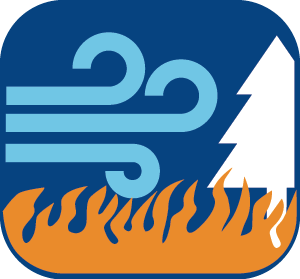 www.blm.gov/or/districts/spokane/
www.blm.gov/or/districts/spokane/